Már megint nem sikerült a sprint végére előállítani azt az új, működő, kiadható termékverziót, amit megterveztünk
[Speaker Notes: Mik az okok, amik ide vezetnek?
rossz becslés
nem a csapat becsült
nem felbontott feladatok
nem elég világos feladatok
a csapat idejét mással töltötte
betegségek
bukóra tervezés - ma erről fogunk beszélni, hogy amikor egyébként a többi dolog nem áll fenn, akkor miért nem jutunk el a műküdő inkremensig, és hogyan lehet mégis eljtuni]
Swarming
Rajzás
Mi ez a nagy titok?
Semmi új
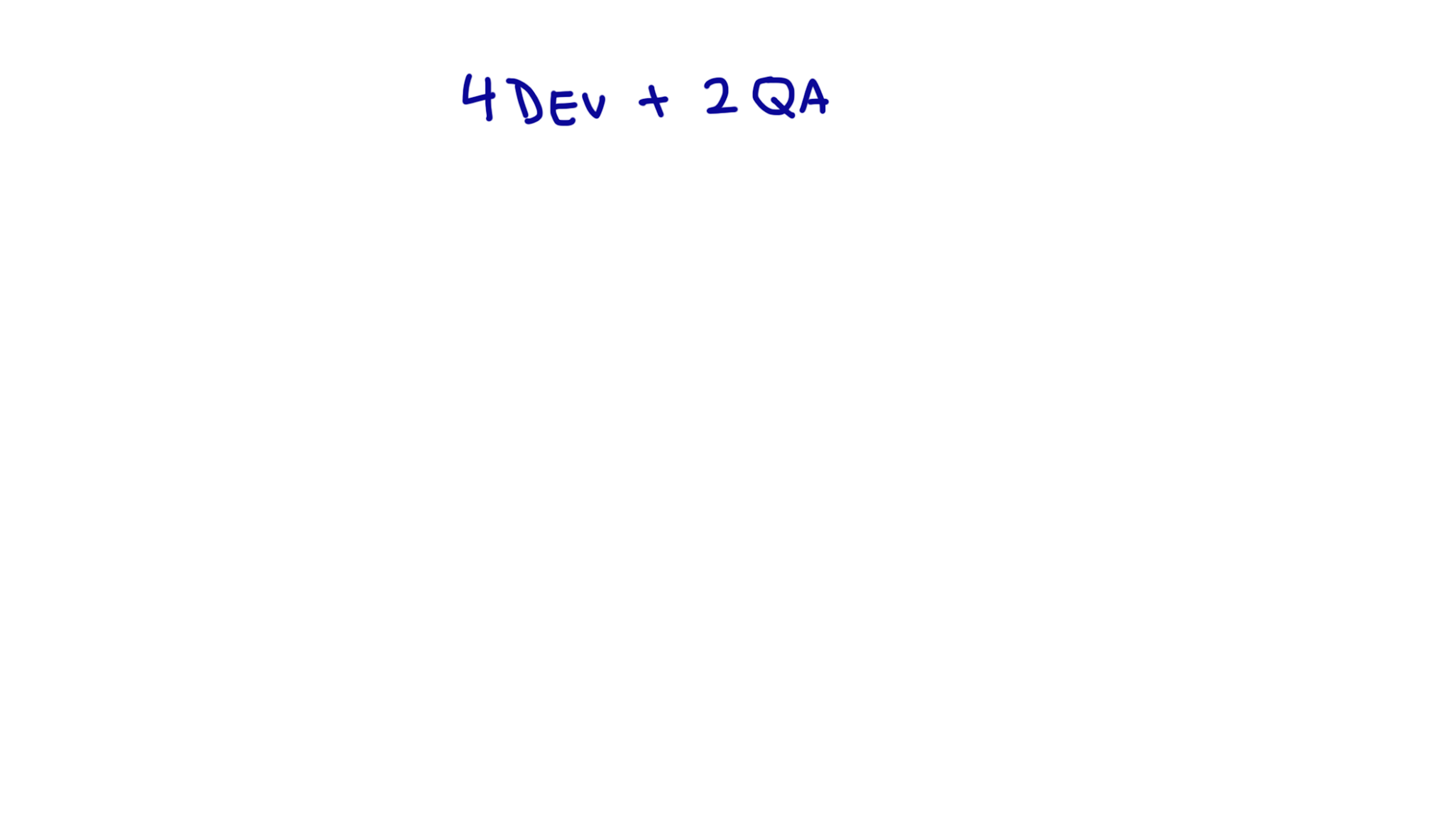 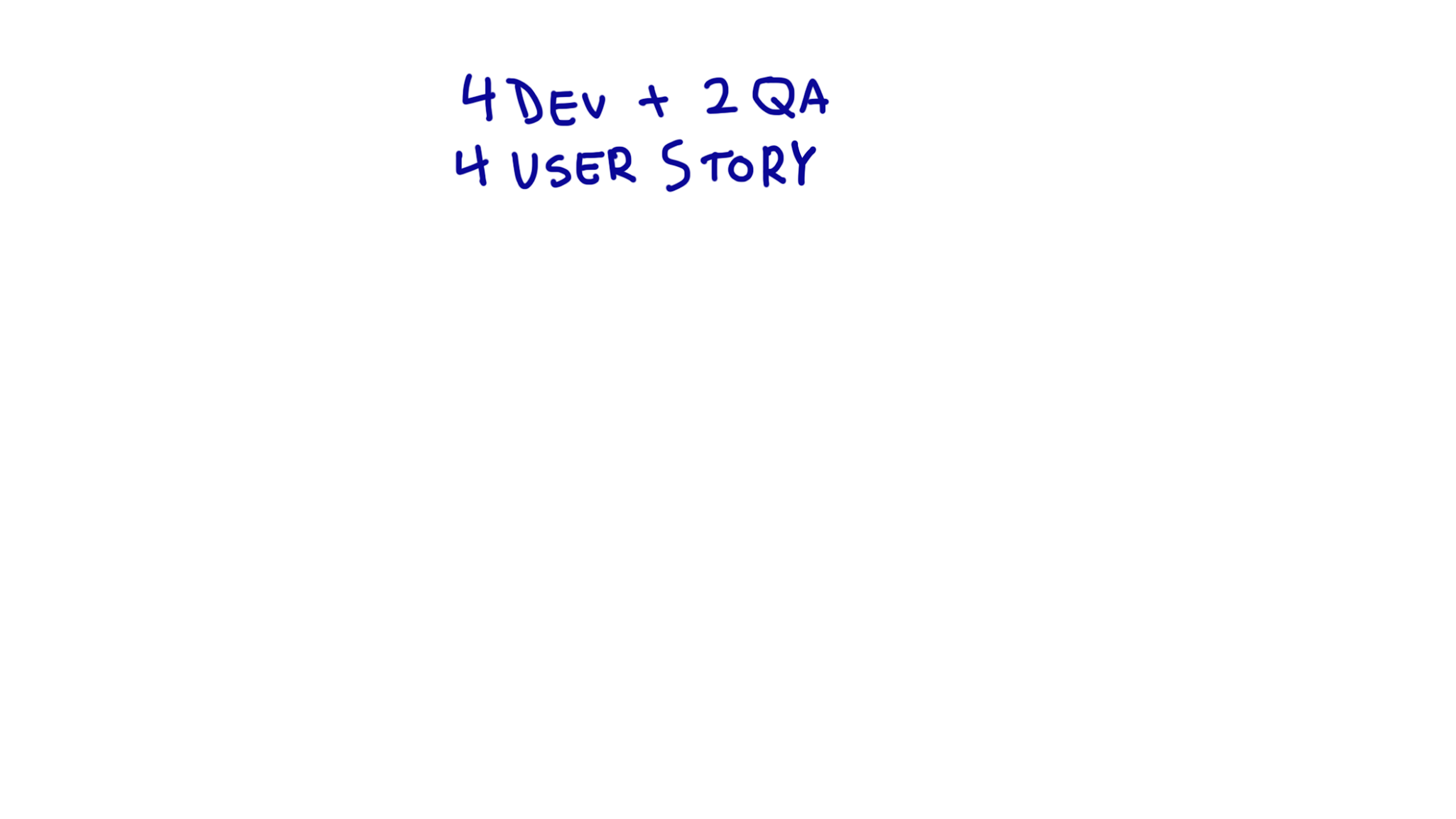 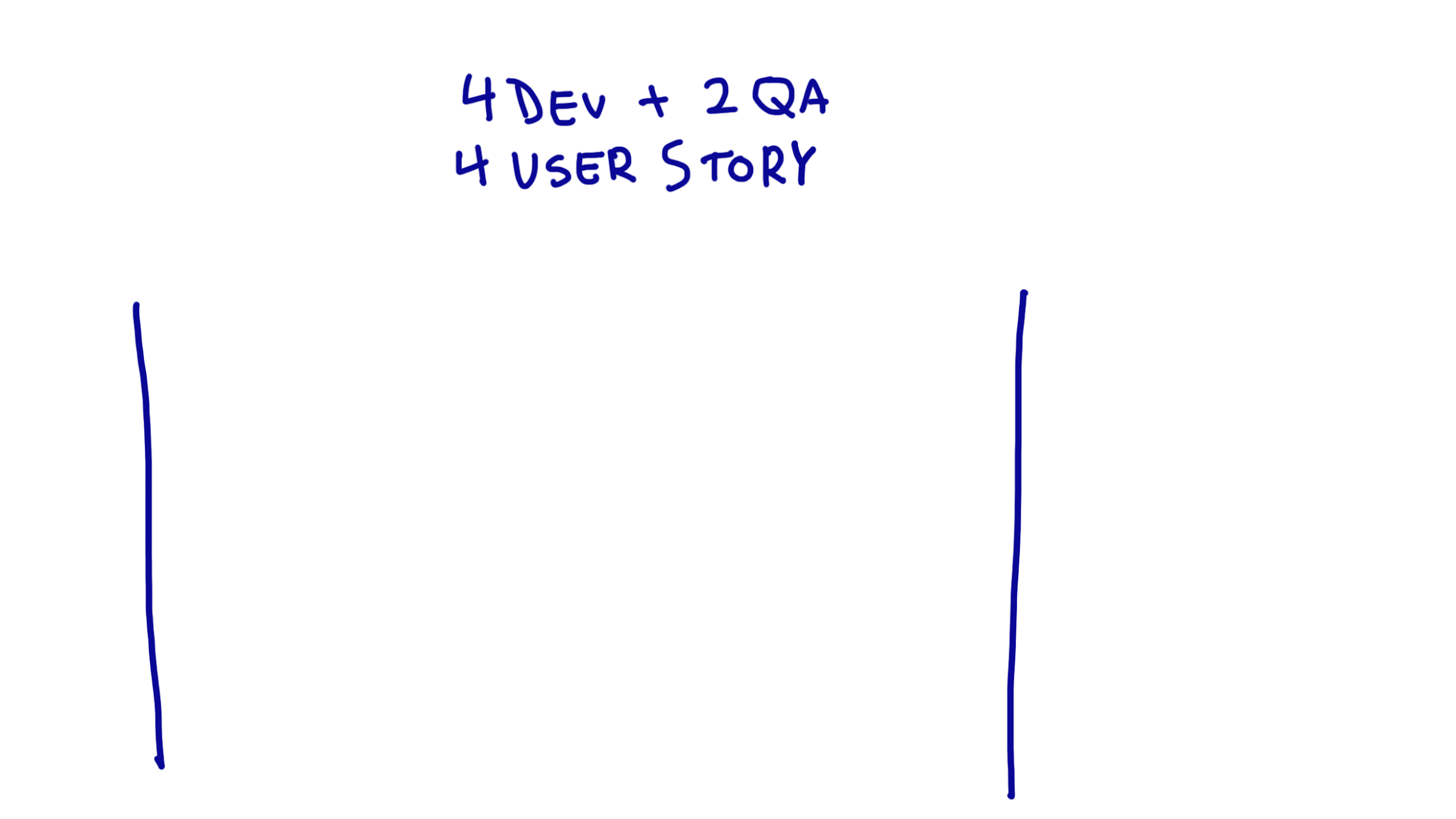 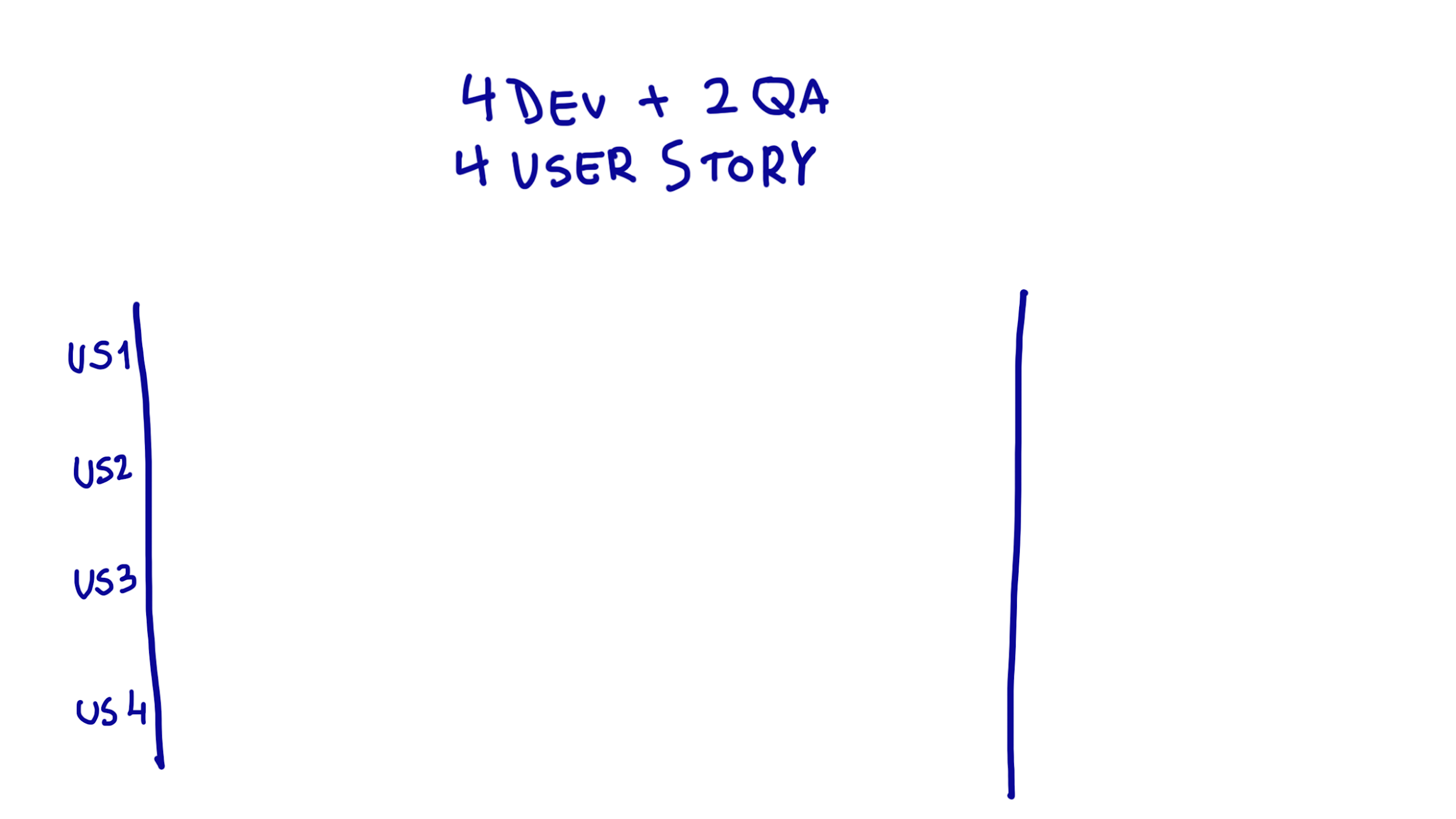 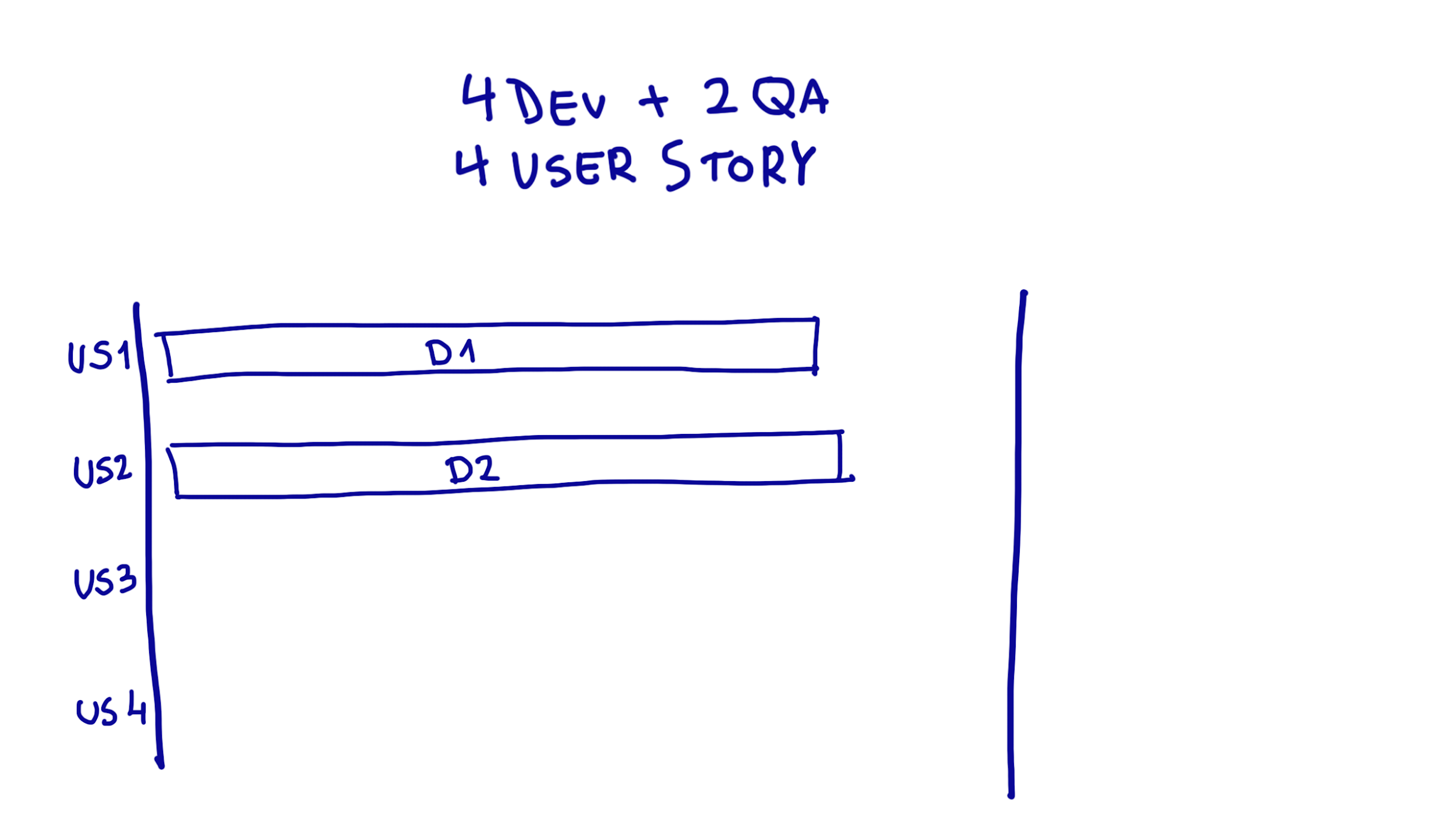 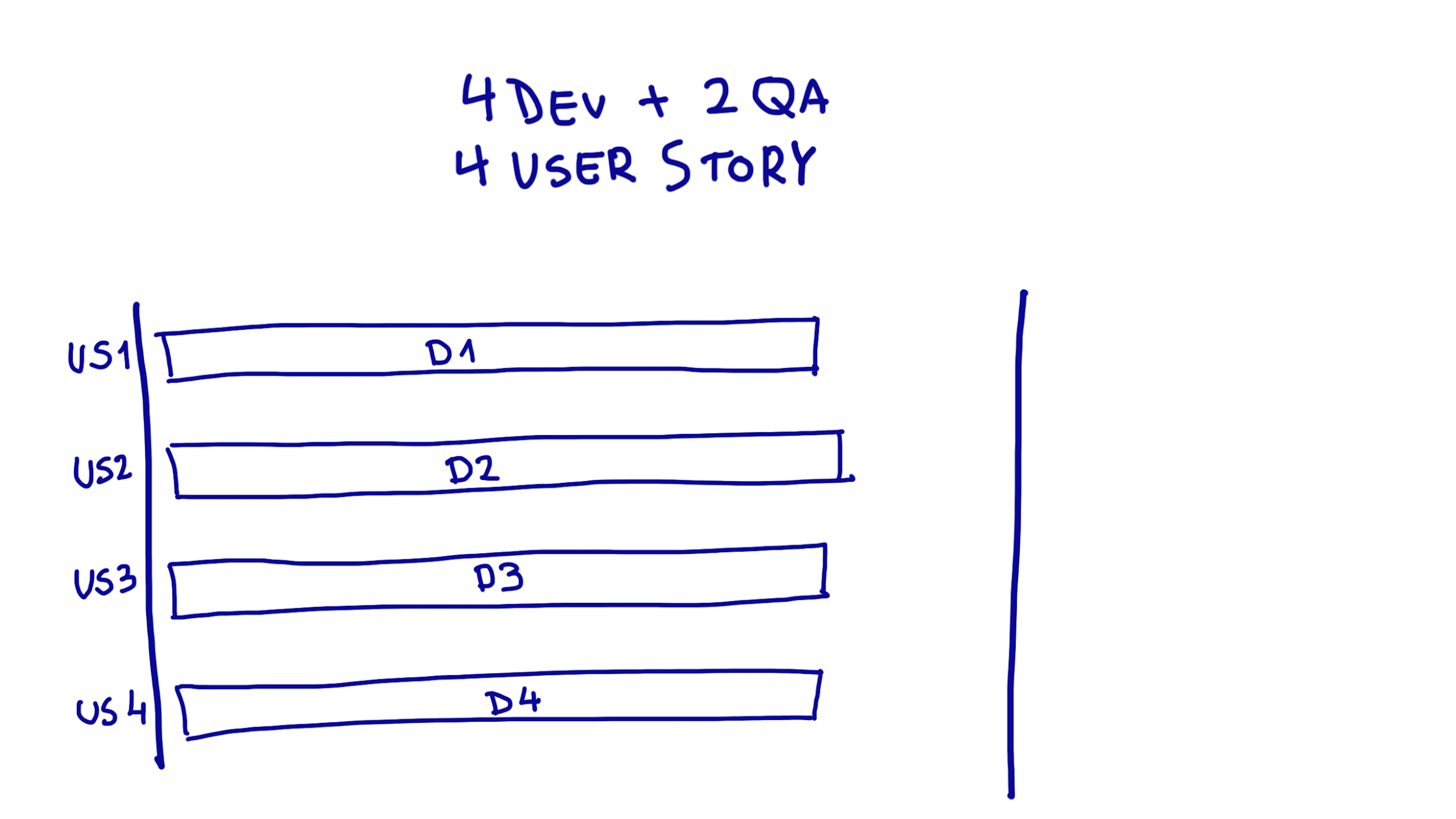 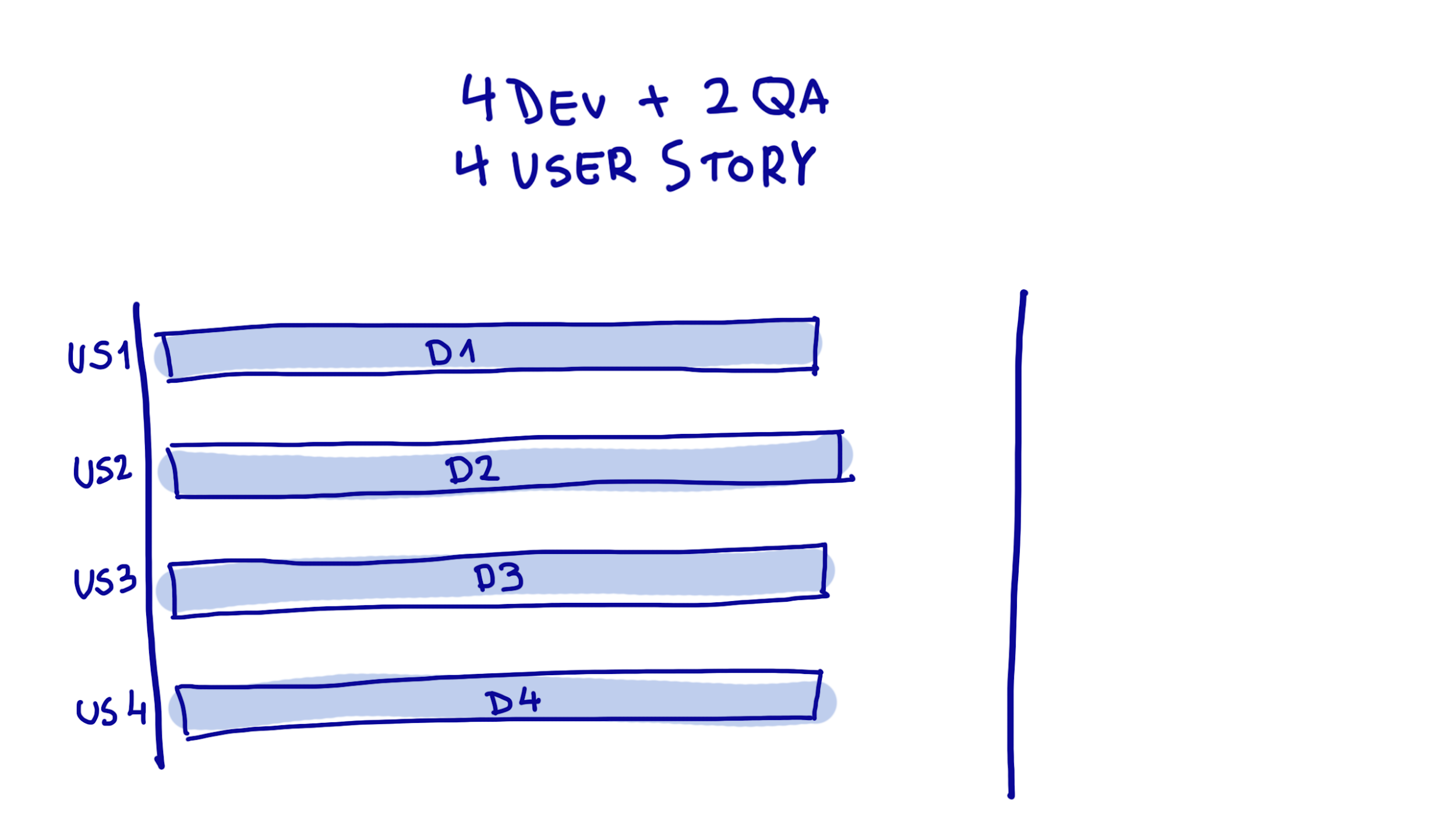 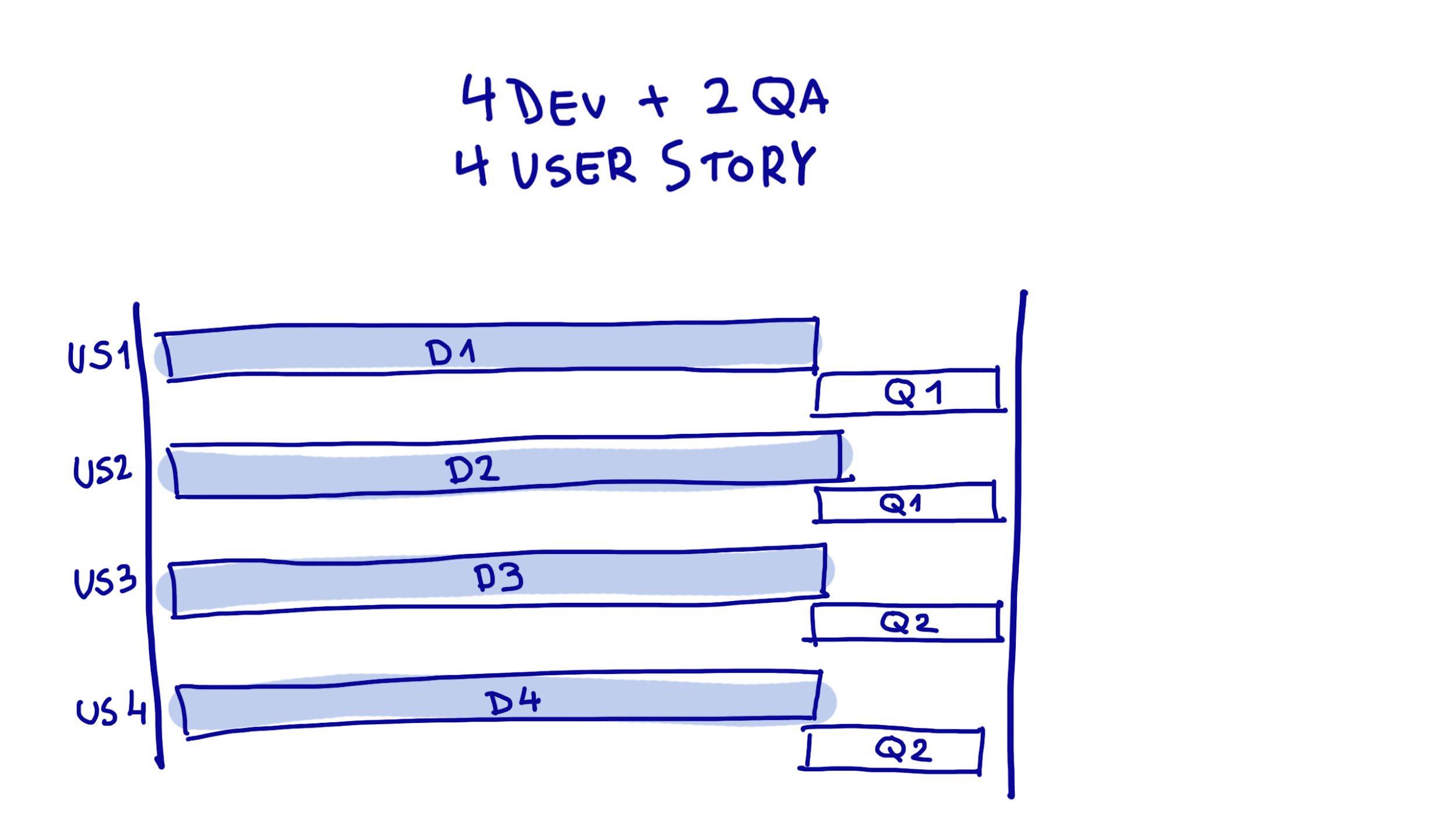 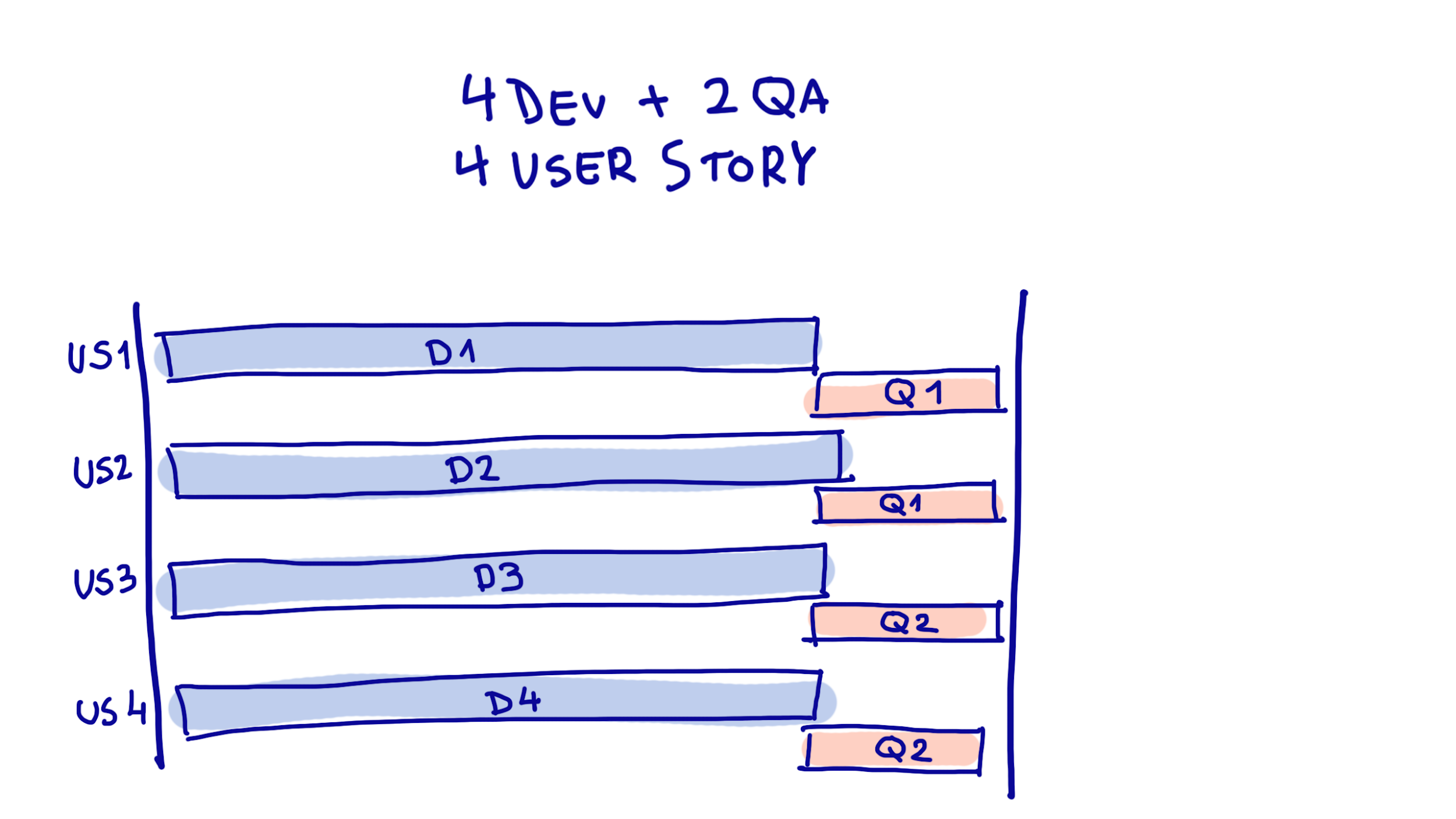 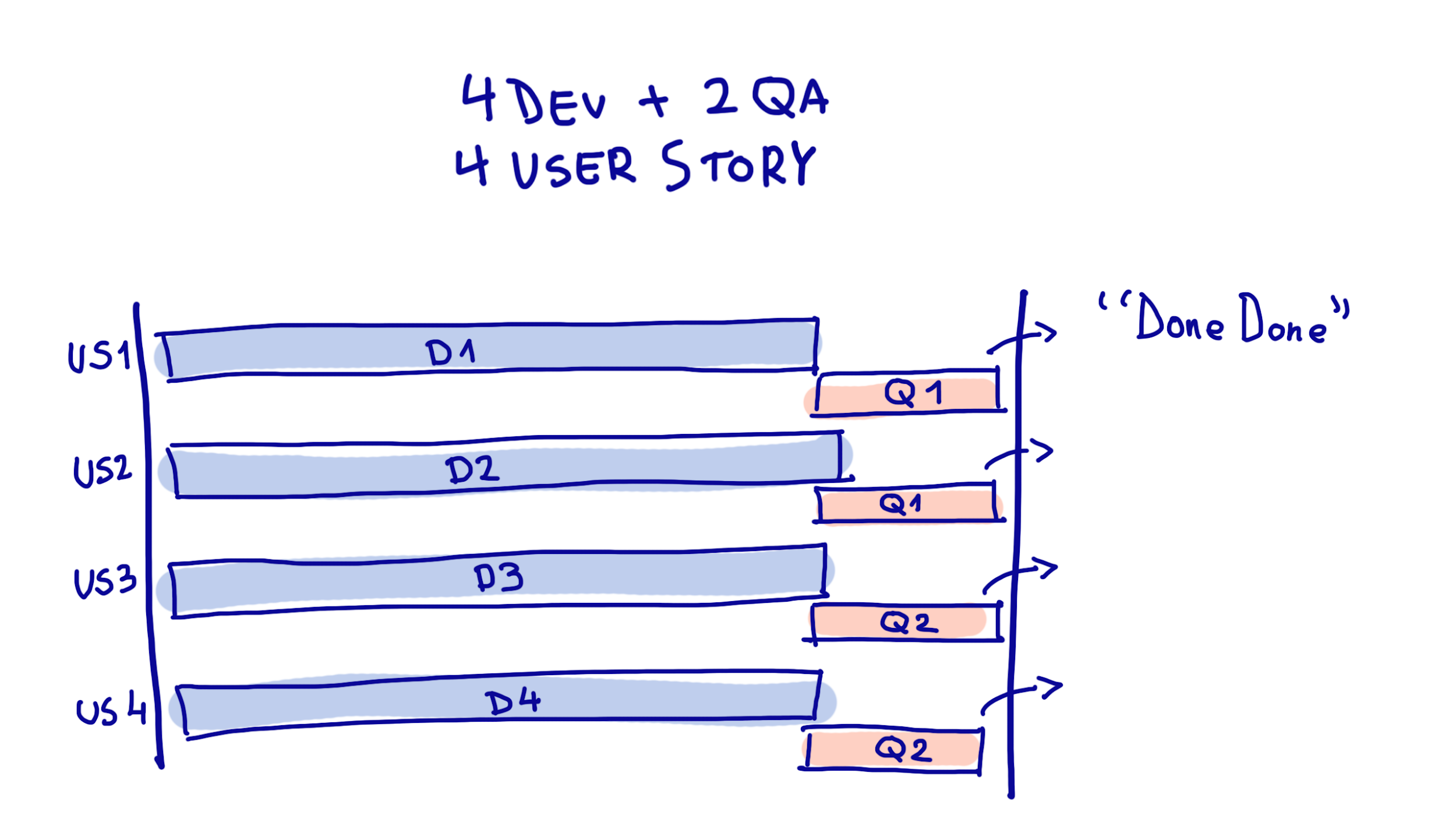 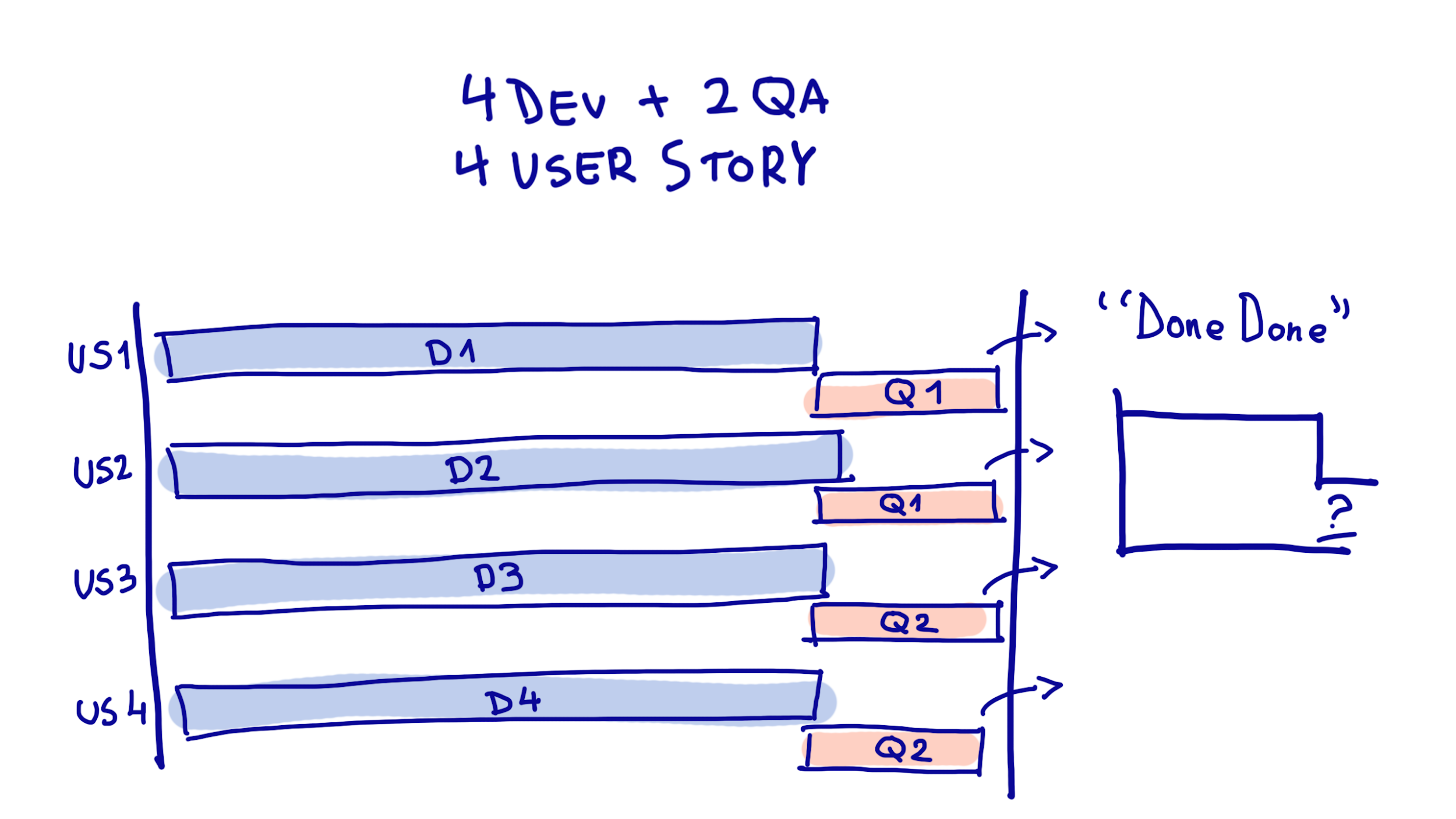 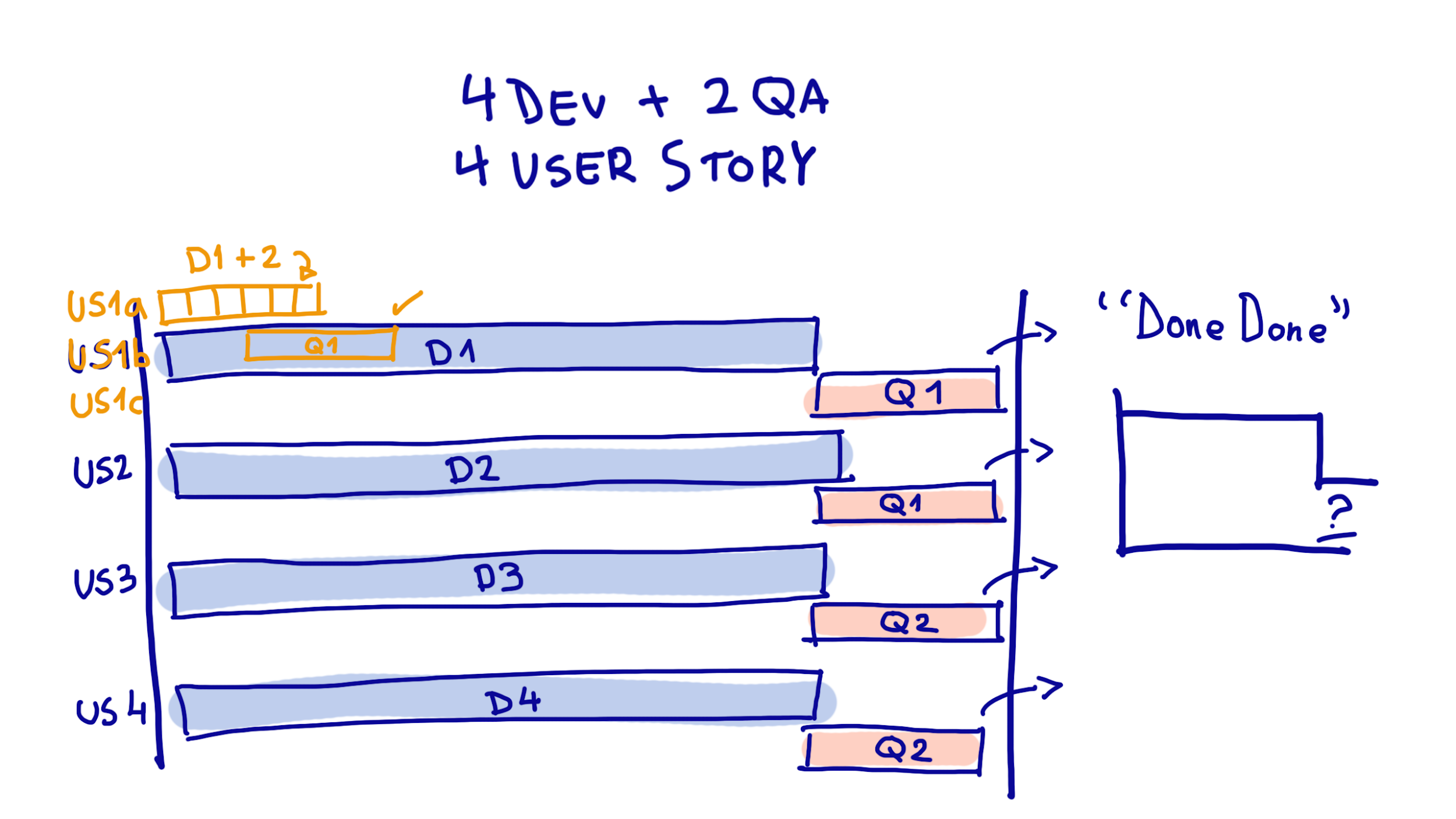 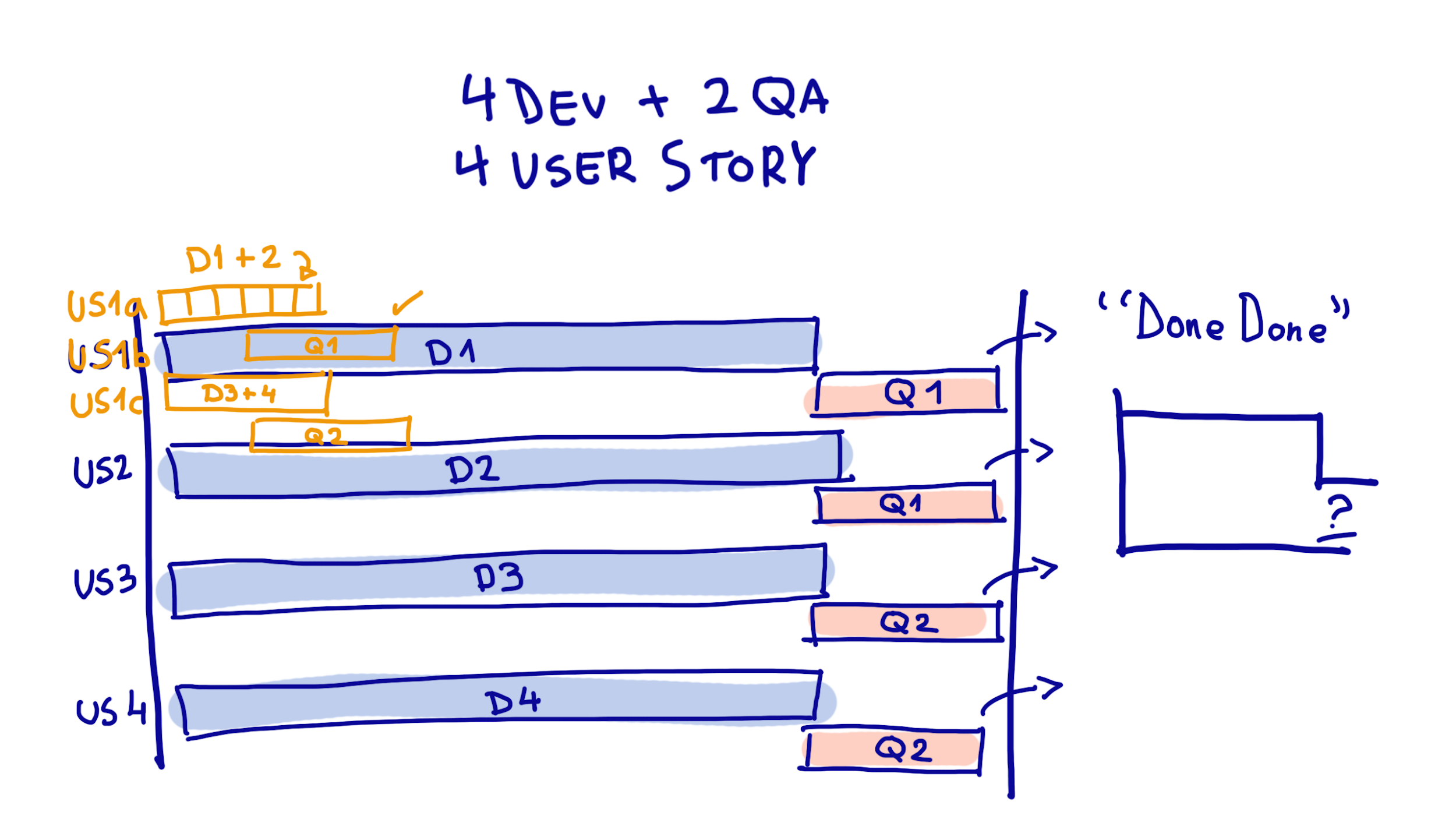 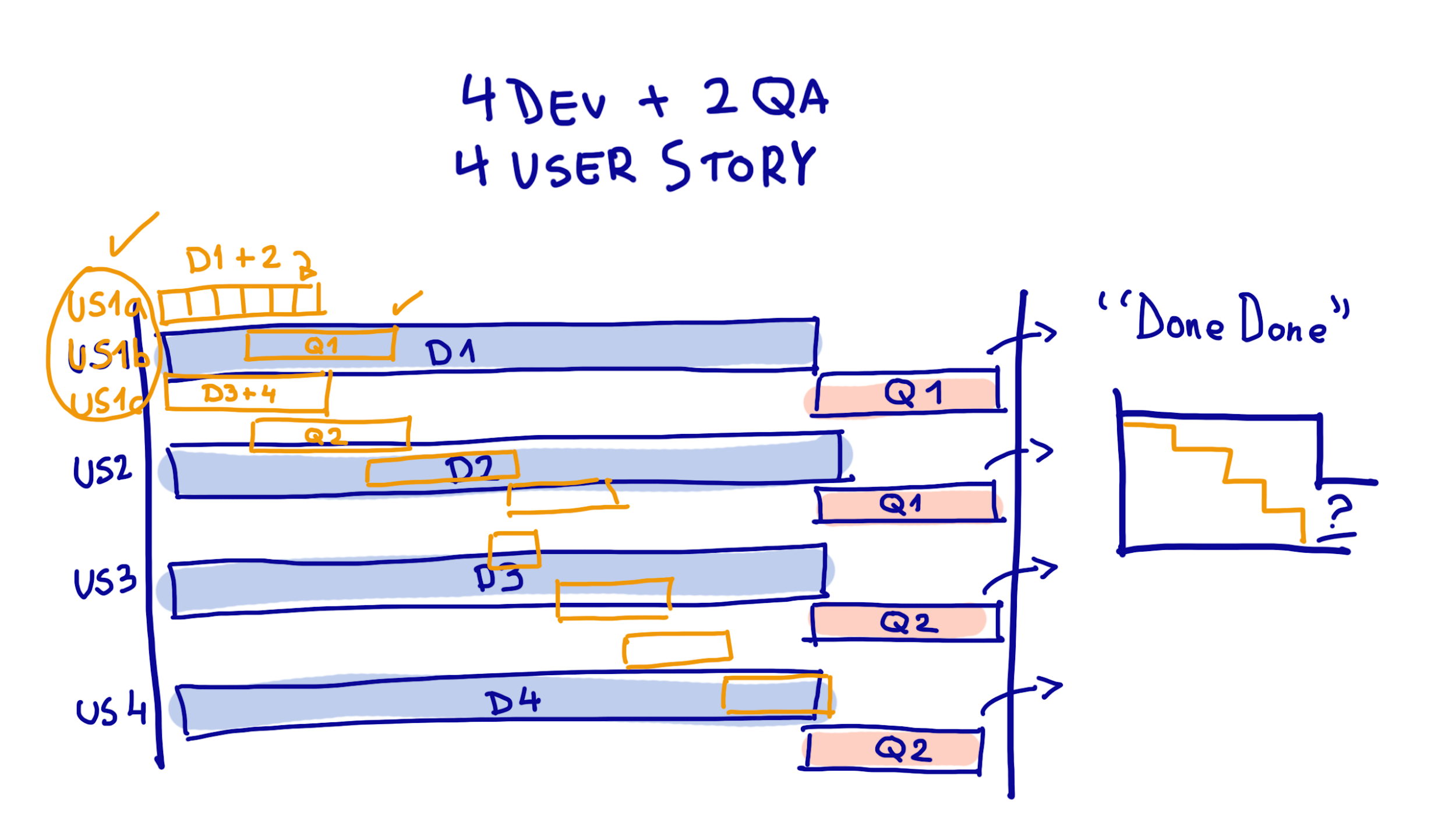 Swarming az irodában és otthon
Ellentmond az intuícióknak
Az irodában zajos
Távolról erőltetni kell
Nem megy jó sprint backlog nélkül
Így lehet igazán gyorsulni
WIP limit
[Speaker Notes: A csapatom most jutott el addig, hogy mi lenne, ha ezt kipróbálnánk - csak egy sztorit csinálunk együtt]
Swarming kialakítása három lépésben
Legfontosabb elem a backlogban 

Ahány ember csak hozzáfér

Közös, párhuzamos munka
[Speaker Notes: A csapatom most jutott el addig, hogy mi lenne, ha ezt kipróbálnánk - csak egy sztorit csinálunk együtt]
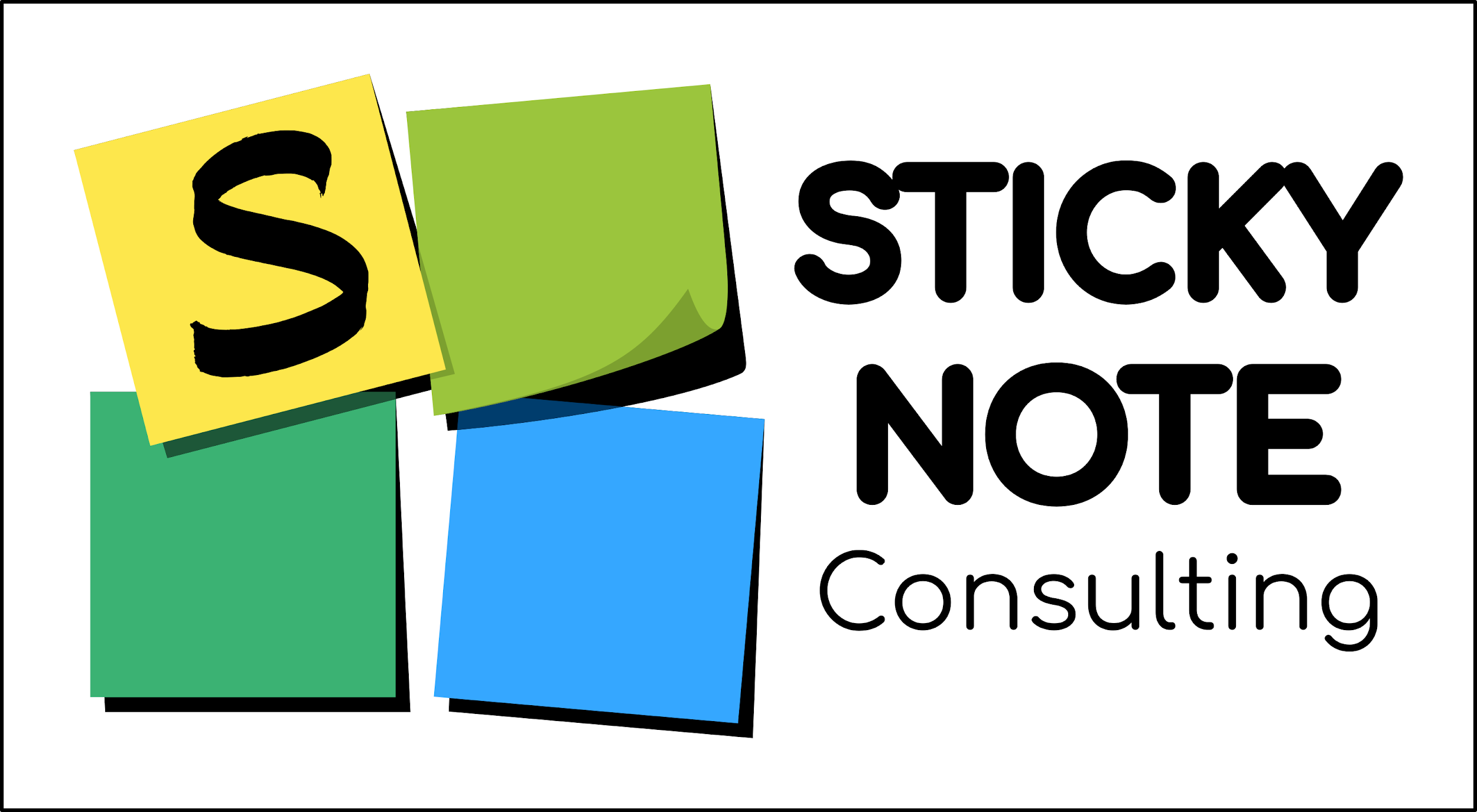 Guthy Miklós
agilis tanácsadó
stickynote.hu
guthy.miklos@gmail.com